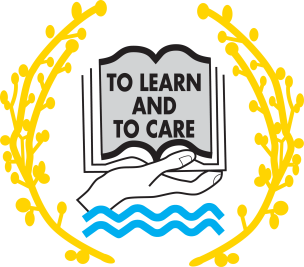 Sociology
Induction 4th  July 2019
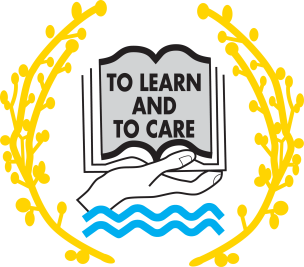 Outline of the course
Paper 0ne:
The role of education in society
Sociological Theory and Methods
Paper Two:
The role of Media in Society
The role of  the family in society

Paper Three:
Crime: causes, consequences and prevention
Sociological Theory and Methods
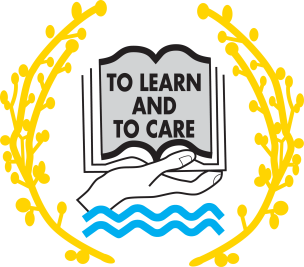 Outline of the course (all other subjects here)
Sociology is a linear course.  At the end of year 12 you will sit an exam of two papers, but this does not contribute to your exam. 
In A2 you will sit three papers.  The first two build on knowledge gained at AS, the third paper will be on Crime & Deviance.  Each paper is worth 33.3% of your A2 grade.
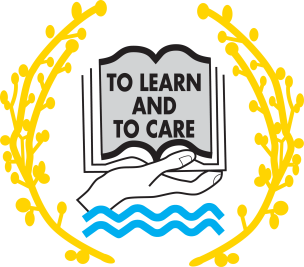 Stationery Requirements
For the induction you will need pen and paper.  For the course you will need a folder.
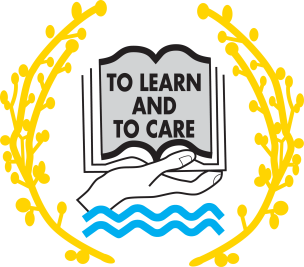 Active activity!
In teams of 4 how will you as a sociologists find evidence to prove or disprove the following statements?:

“Girls do better at school than boys.”

“Girls do better than boys at school due to gender stereotyping by students and teachers.”

“Men do not do their fair share of housework.”

“Men and women have different roles at home because of biological differences.”

“Children today have more stress than in the past?”

“Childhood is now an unhappy time because children are overprotected and over controlled by adults.”
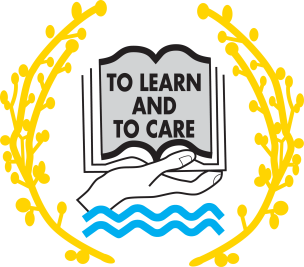 Bridging work
Year 12 Summer Project
 
 
Start a media folder: collect stories from the press and internet about issues involving the family or education.
 
 
The Family:  Gender Roles
 
Are household chores divided fairly in the home between men and women?
 
 
Devise and carry out a survey of family and friends.
 
Do a media survey.
 
Research on the internet ( google/advanced search/powerpoint)
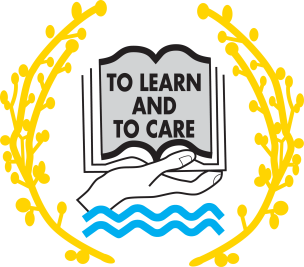 Final Tips
Ensure you purchase your stationery before arriving in September, (2 x lever arch files, dividers, stapler, calculator)
File notes after EVERY lesson
Read ahead – we will tell you what chapter to read in advance
You need to purchase the Economics Textbook (when it is published!)